«Мой Север – скупой чародей»
Авторы: Афанасьева Е. О., Гридинарь Н. Н., Ерёмина Е. В., Кутукова Л. В. – учителя начальных классов МБОУ Гимназия №3 имени К. П. Гемп
[Speaker Notes: Автор шаблона Салиш С.С., учитель начальных классов СШ №53 г. Актобе.]
Поморский словарик
Северное лукошко
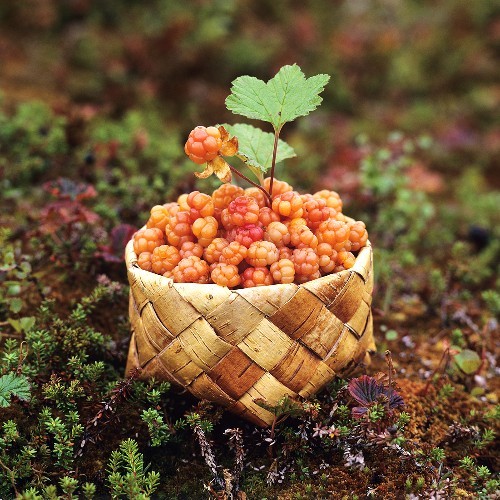 По городам и сёлам
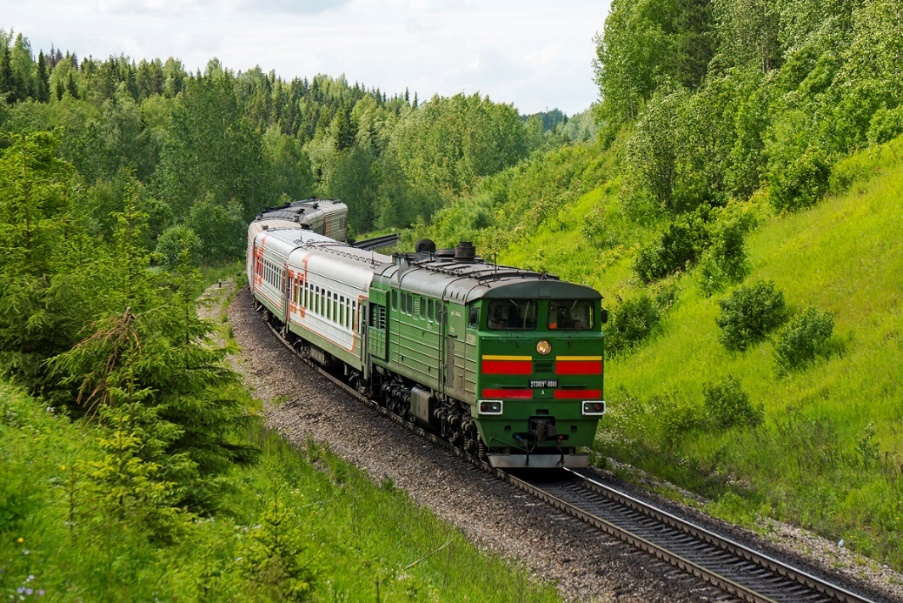 Великие поморы
Чудеса северной природы
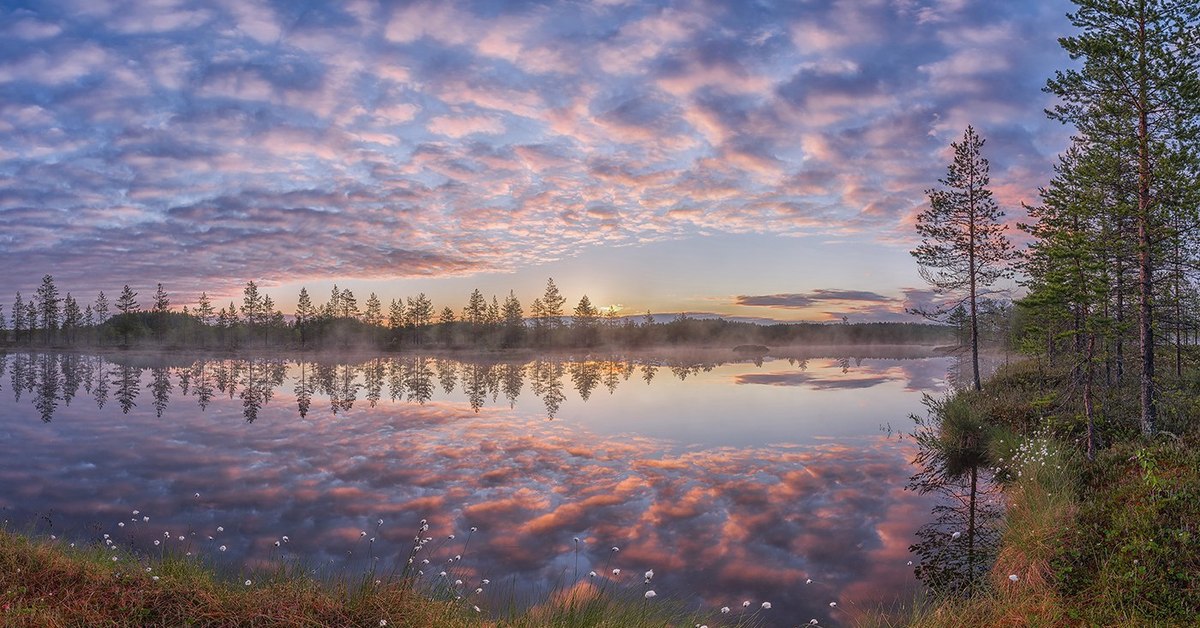 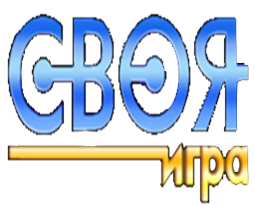 Поморский словарик
10
20
30
40
50
Северное лукошко
10
20
30
40
50
По городам и сёлам
10
20
30
40
50
Великие поморы
10
20
30
40
50
Чудеса северной природы
10
20
30
40
50
[Speaker Notes: Автор шаблона Салиш С.С., учитель начальных классов СШ №53 г. Актобе.]
Поморский словарик
10
С помощью алфавита отгадайте зашифрованное слово
17  16  14  16  18
Поморский словарик
10
П О М О Р






Житель местности, которая прилегает к морю.
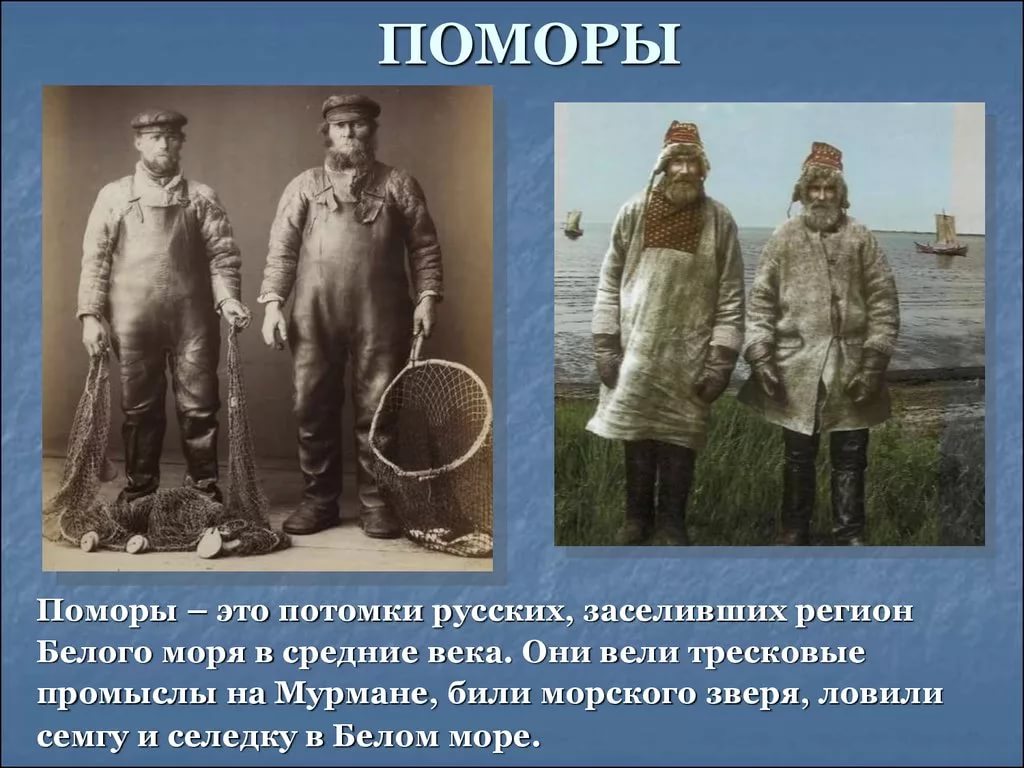 Поморский словарик
20
С помощью алфавита отгадайте зашифрованное слово
12  16  18  16  2
Поморский словарик
20
К О Р О Б




Берестяное изделие для укладки и носки чего-нибудь.
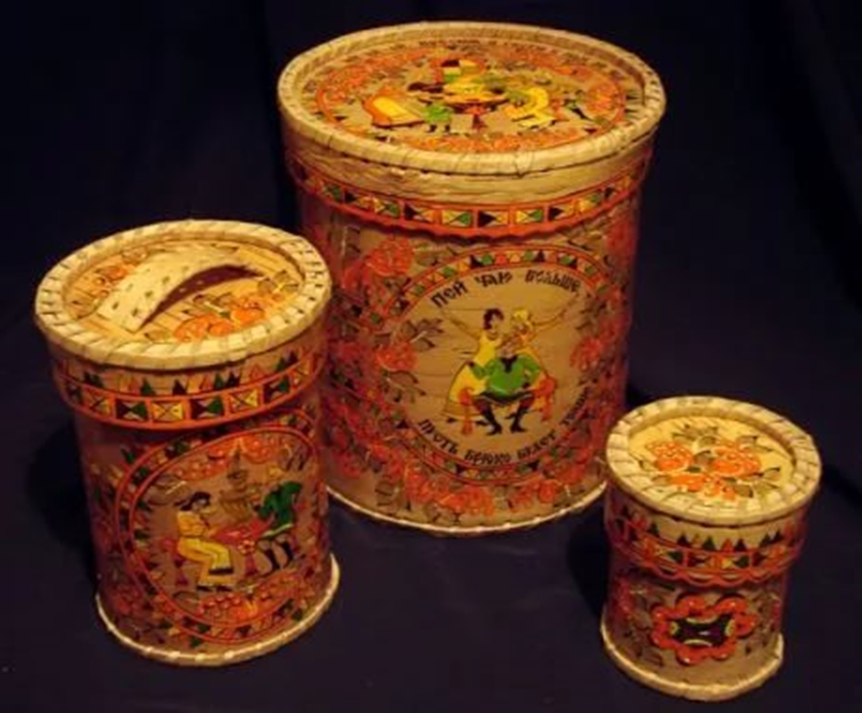 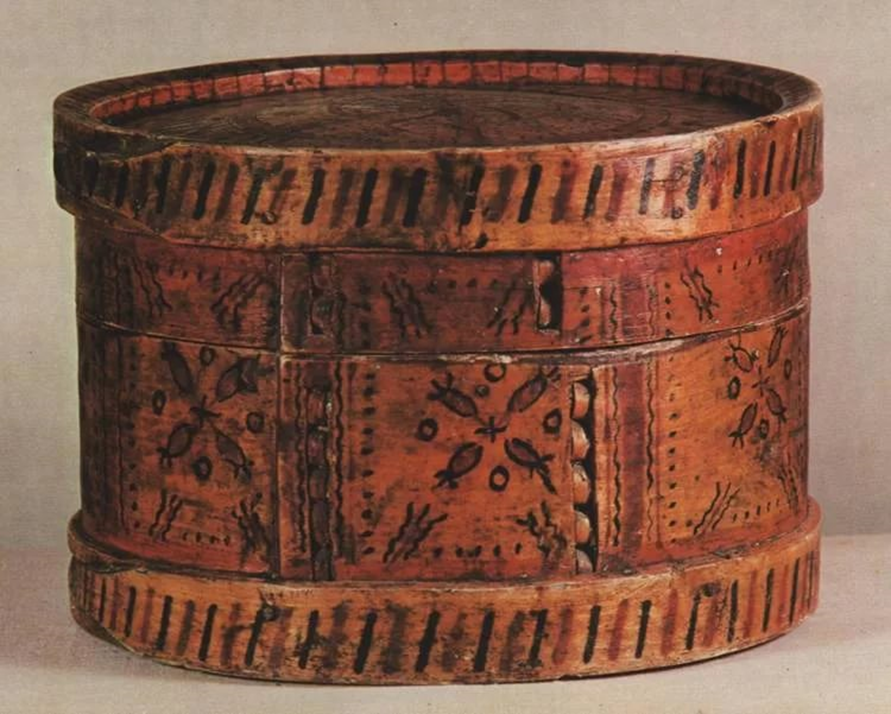 Поморский словарик
30
С помощью алфавита отгадайте зашифрованное слово
19  16  19  15  33  12
Поморский словарик
30
С О С Н Я К 




Сосновый лес, лес из сосен.
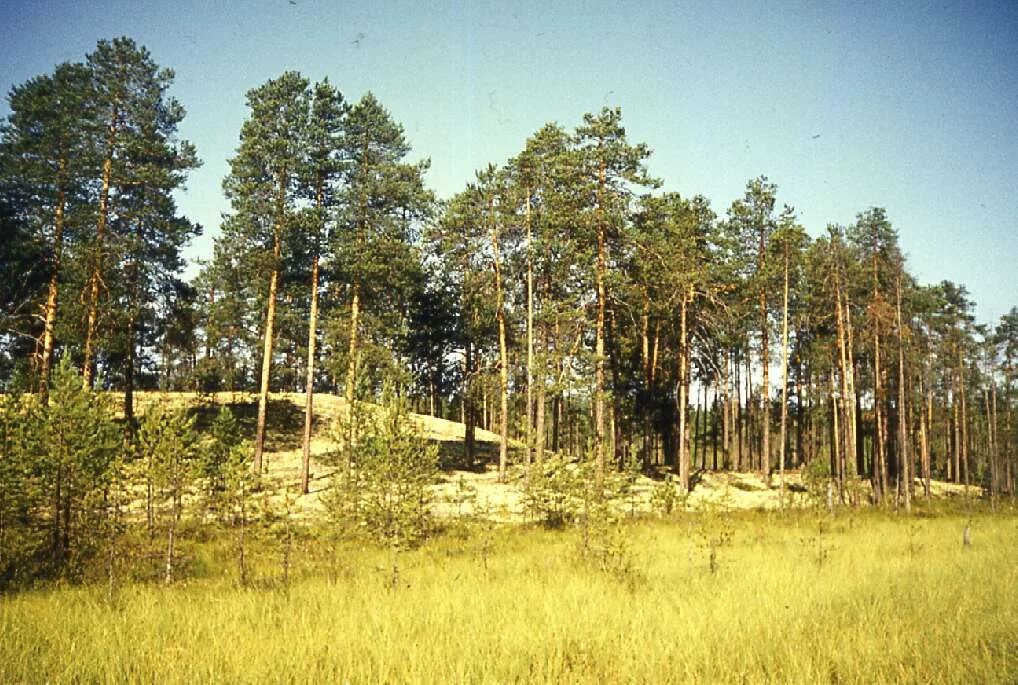 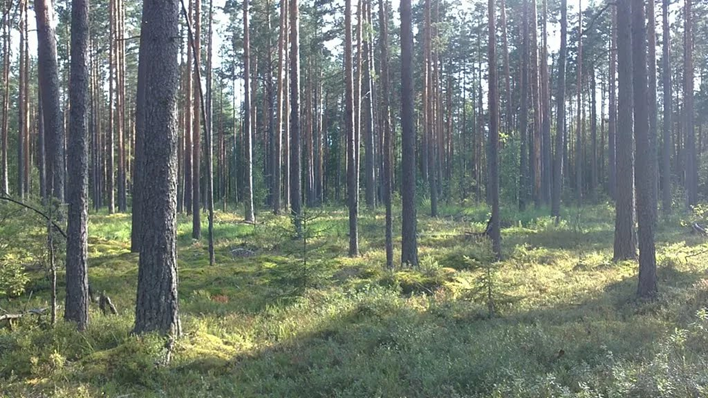 40
Животный мир
40
Водоплавающая птица размером с гуся или крупную утку, но с остроконечным (не плоским) клювом. В период гнездования характерен громкий крик «га-га-га-ррра».
Животный мир
40
ГАГАРА






Название птицы дано по издаваемым ею звукам.
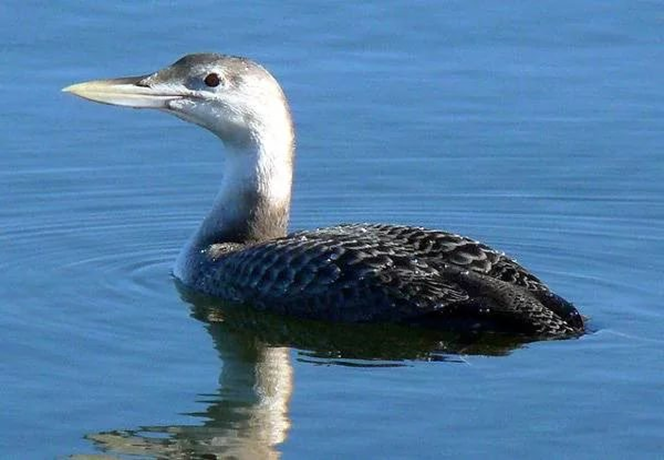 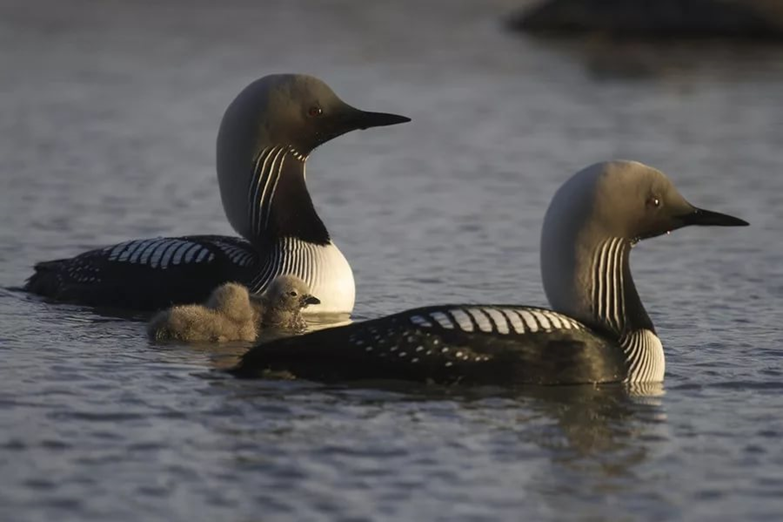 Поморский словарик
50
С помощью алфавита отгадайте зашифрованное слово
26  1  15  30  4  1
Поморский словарик
50
Ш А Н Ь Г А 






Круглая невысокая  булочка с начинкой из каши (ячневой или пшенной).
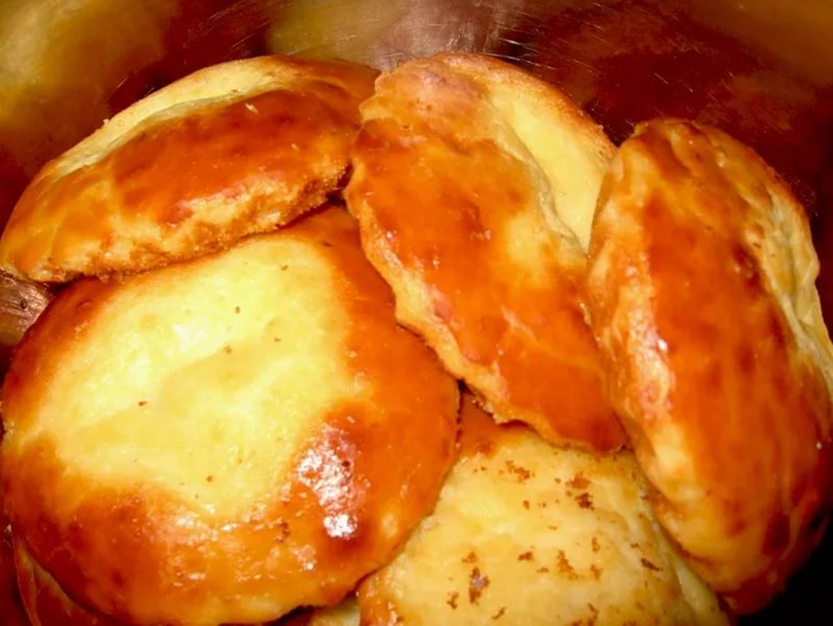 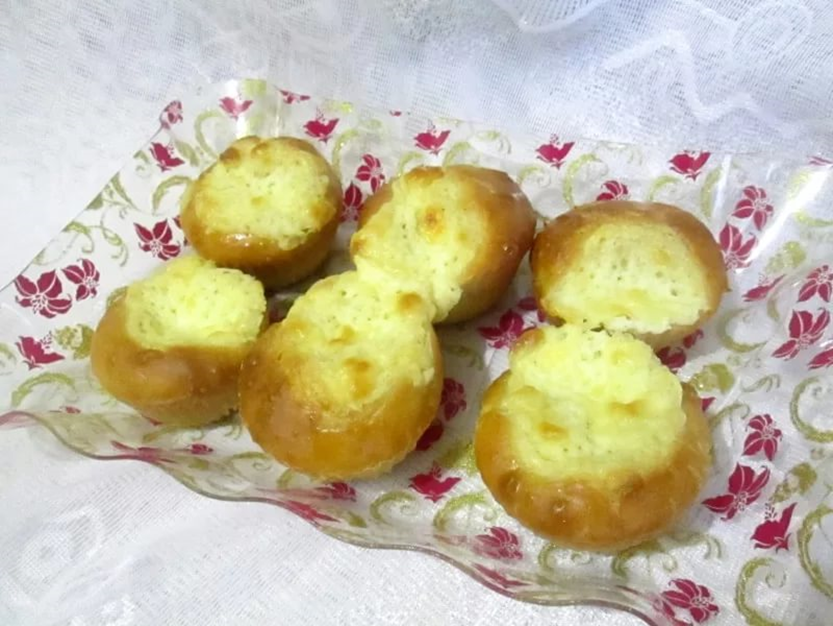 Северное лукошко
10
ОТГАДАЙТЕ ЗАГАДКУ:
Похожа на малину, 
Живу в низине, 
Люблю болото! 
Коль сорвать охота — 
Не ленись, наклонись, 
Желтой ягодкой насладись.
Северное лукошко
10
М О Р О Ш К А
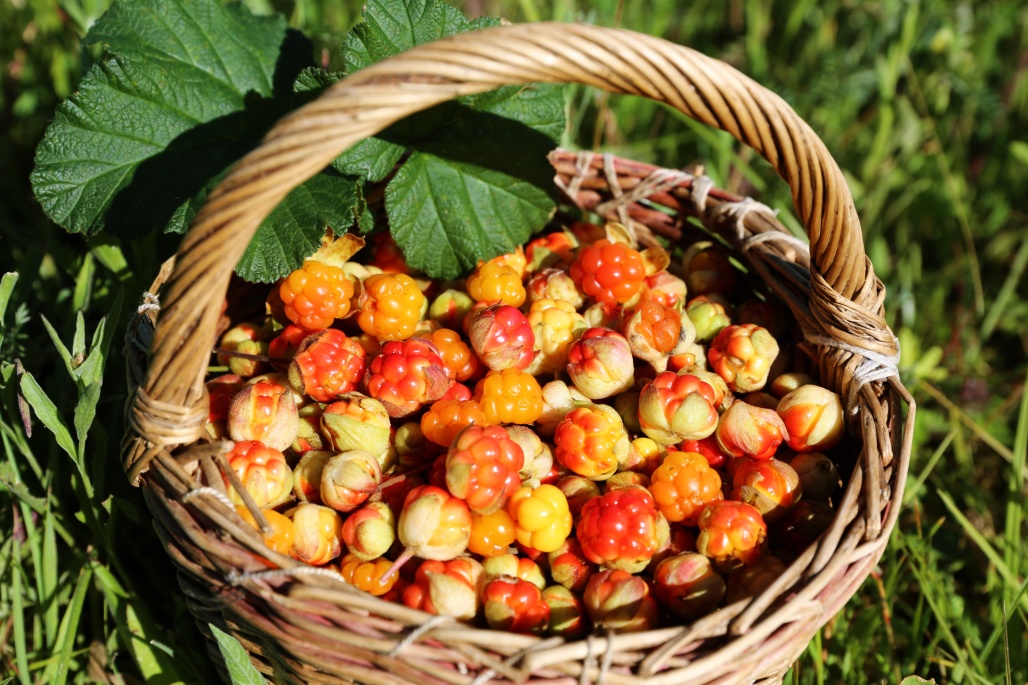 На  севере морошку называли царской ягодой.
Северное лукошко
20
ОТГАДАЙТЕ ЗАГАДКУ:
Под листом на каждой ветке 
Сидят маленькие детки. 
Тот, кто деток соберет, 
Руки вымажет и рот.
Северное лукошко
20
Ч  Е Р Н И К А



Плоды способствуют повышению остроты зрения и рекомендуются пилотам, морякам, водителям, детям.
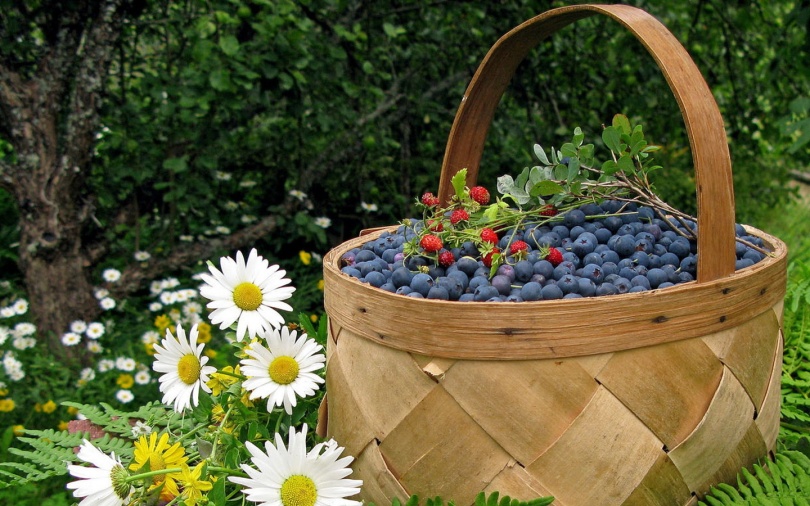 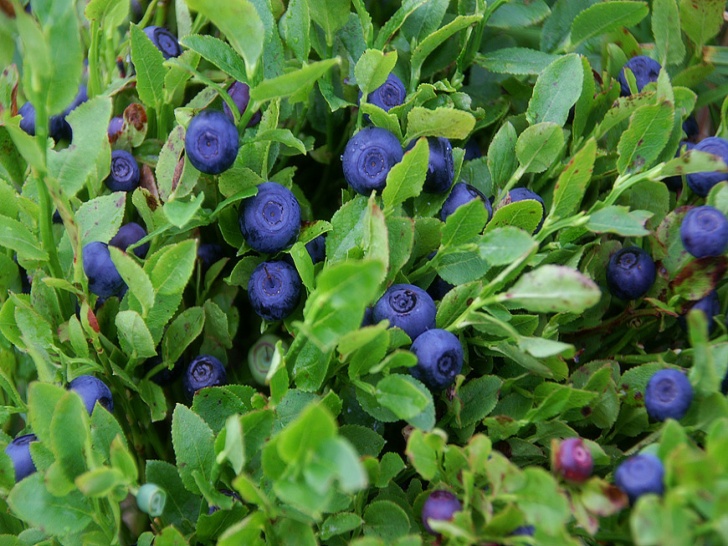 30
История города
30
По указу какого царя был построен город Архангельск?
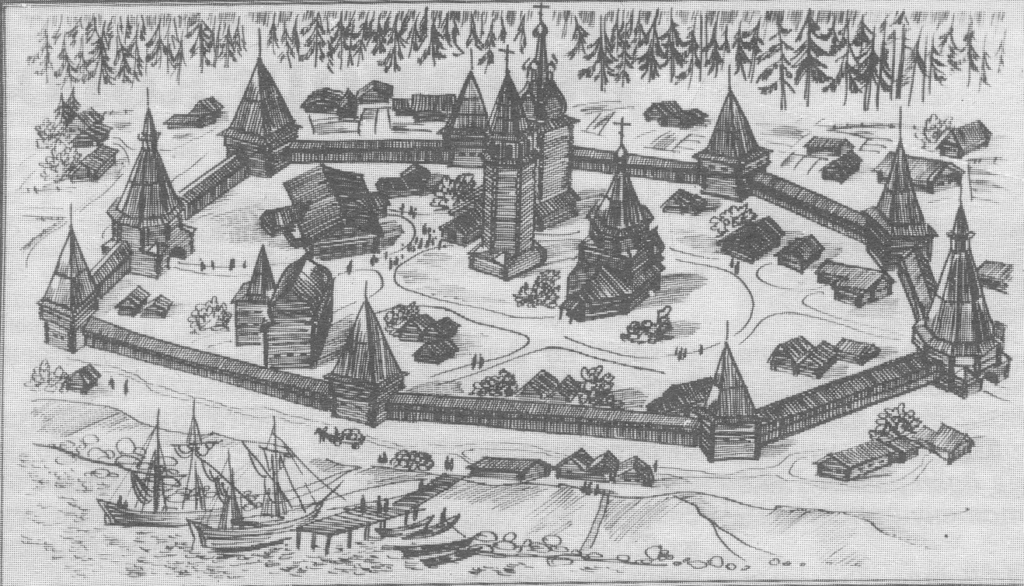 История города
30
ИВАН ГРОЗНЫЙ
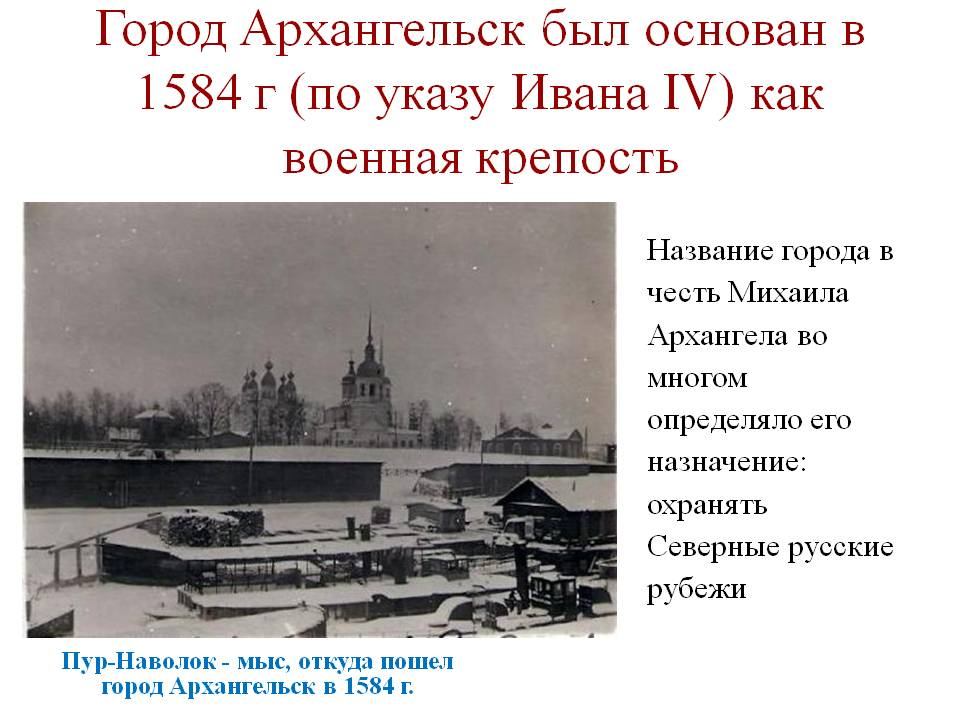 Северное лукошко
40
ОТГАДАЙТЕ ЗАГАДКУ:
Крепкий, плотный, очень статный,
В шляпе бурой и нарядной.
Это гордость всех лесов!
Настоящий царь грибов!
Северное лукошко
40
Б Е Л Ы Й   Г Р И Б 



Другое название белого гриба – боровик.
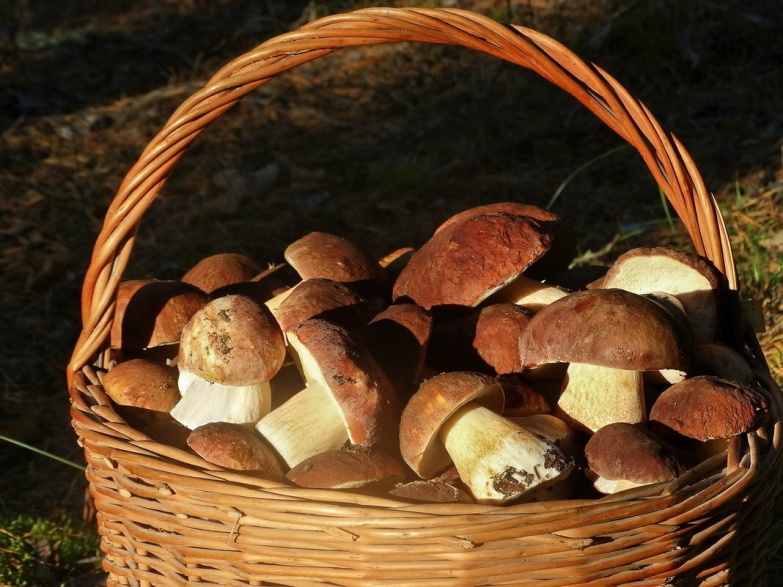 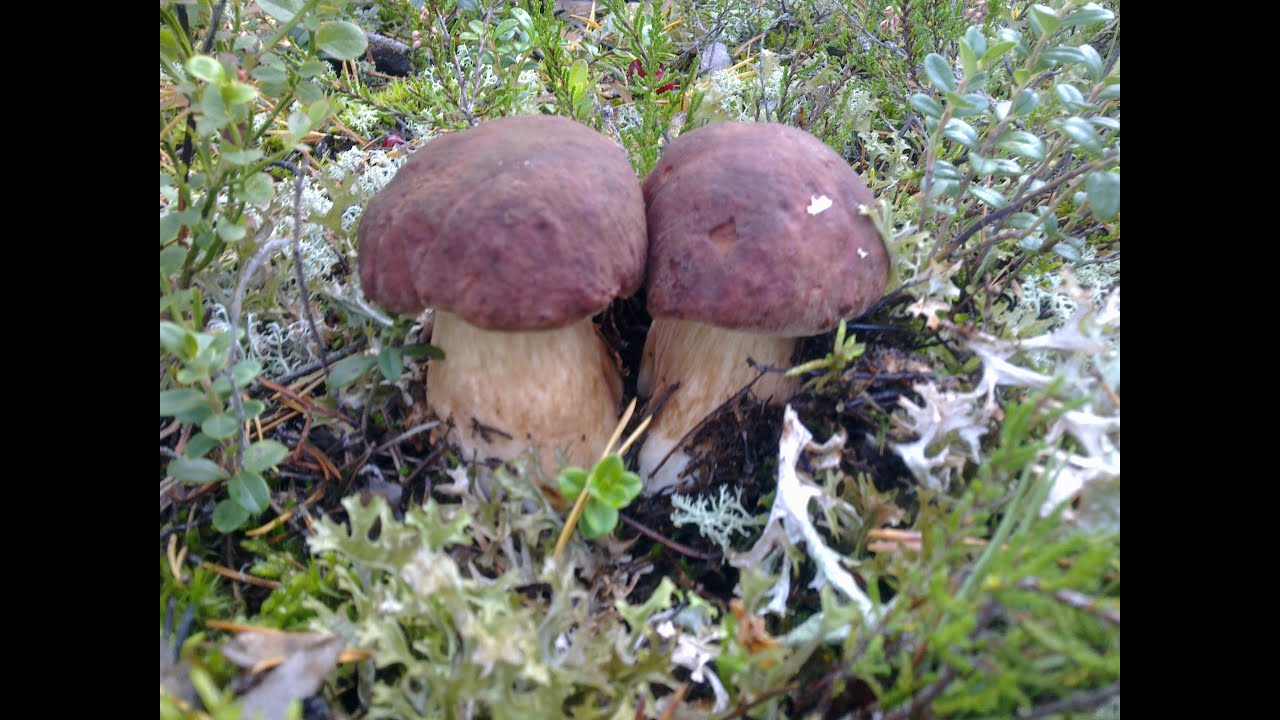 Северное лукошко
50
ОТГАДАЙТЕ ЗАГАДКУ:
Он растёт, где есть берёзы,
Любит дождь, туман и росы.
Сверху шляпки есть ворсинки,
Снизу — белые пластинки.
Для засолки лучший он
С незапамятных времён.
Северное лукошко
50
Г Р У З Д Ь





Грузди растут кучками. Если грибнику удается напасть на грибницу, то, не сходя с места, можно набрать несколько ведер груздей разного размера – от молоденьких до совсем больших.
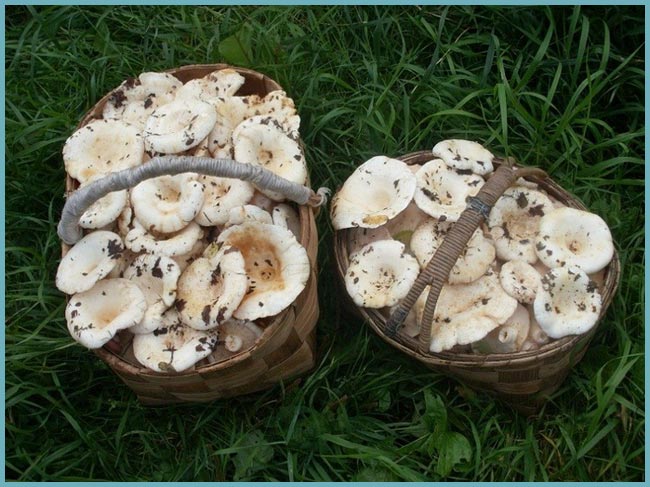 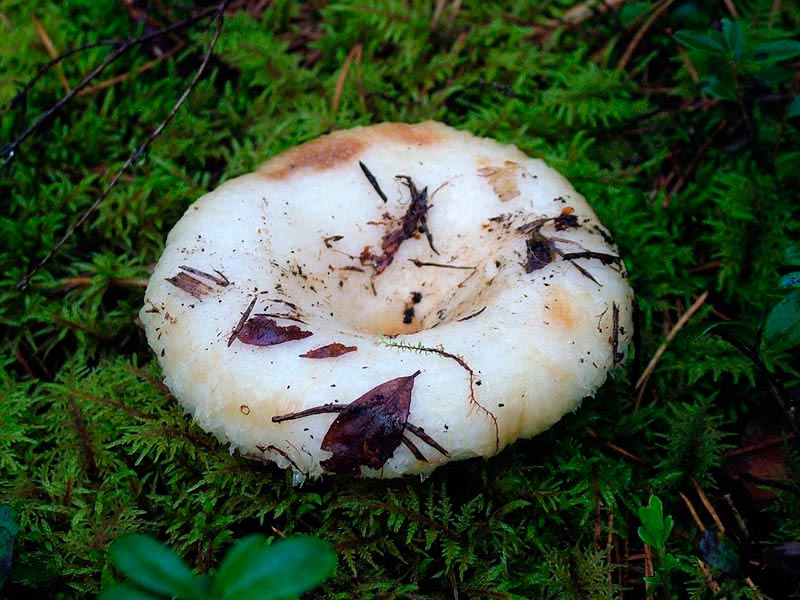 По городам и сёлам
10
Г Е Л Ь С К А Р Х А Н
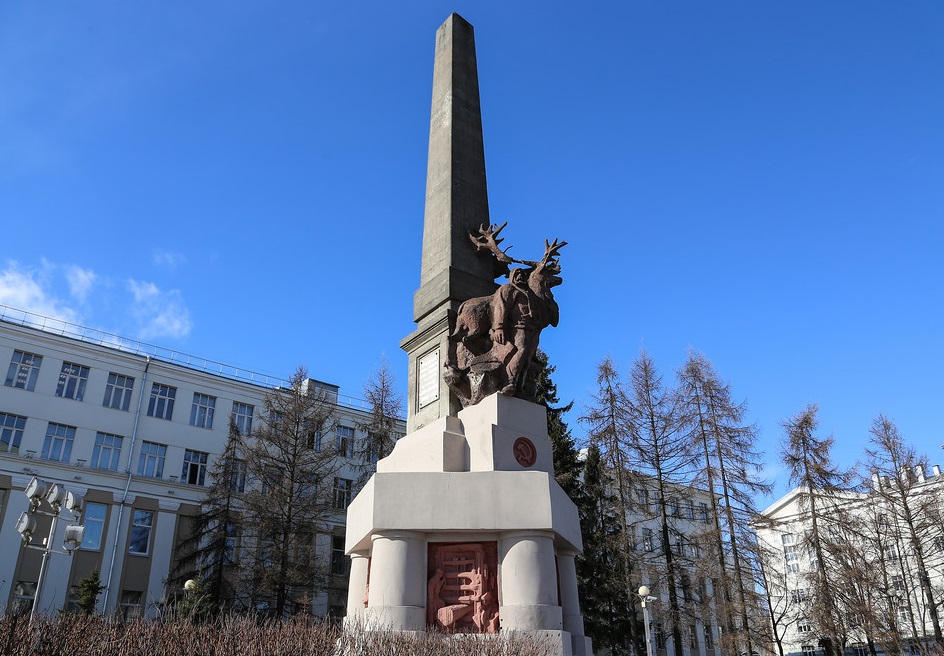 По городам и сёлам
10
А Р Х А Н Г Е Л Ь С К



Столица Архангельской области. Основан в 1584 году.
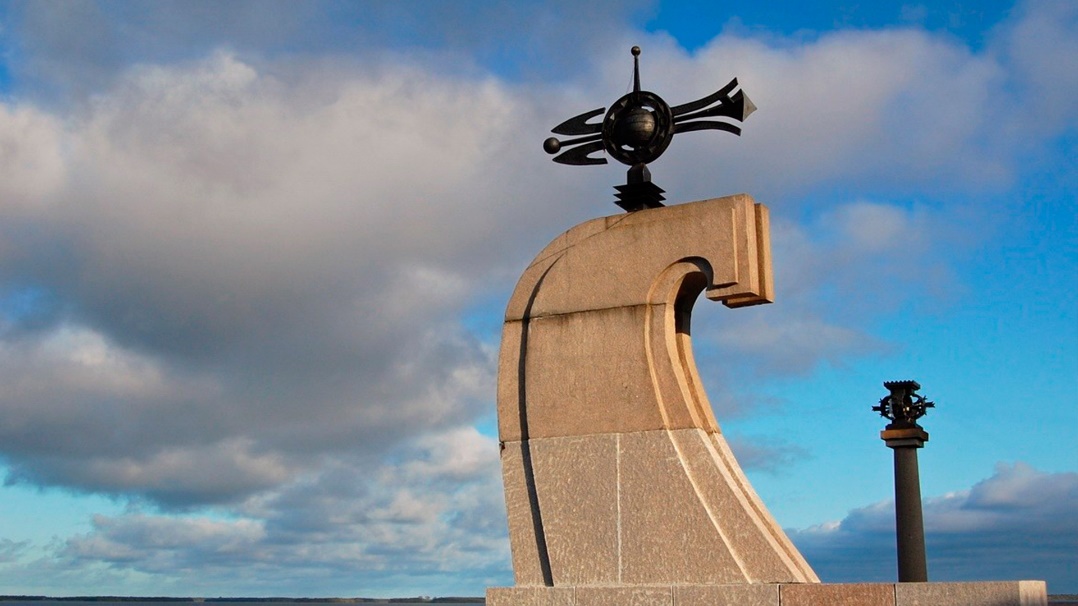 По городам и сёлам
20
В И Н С К С Е В Е Р О Д
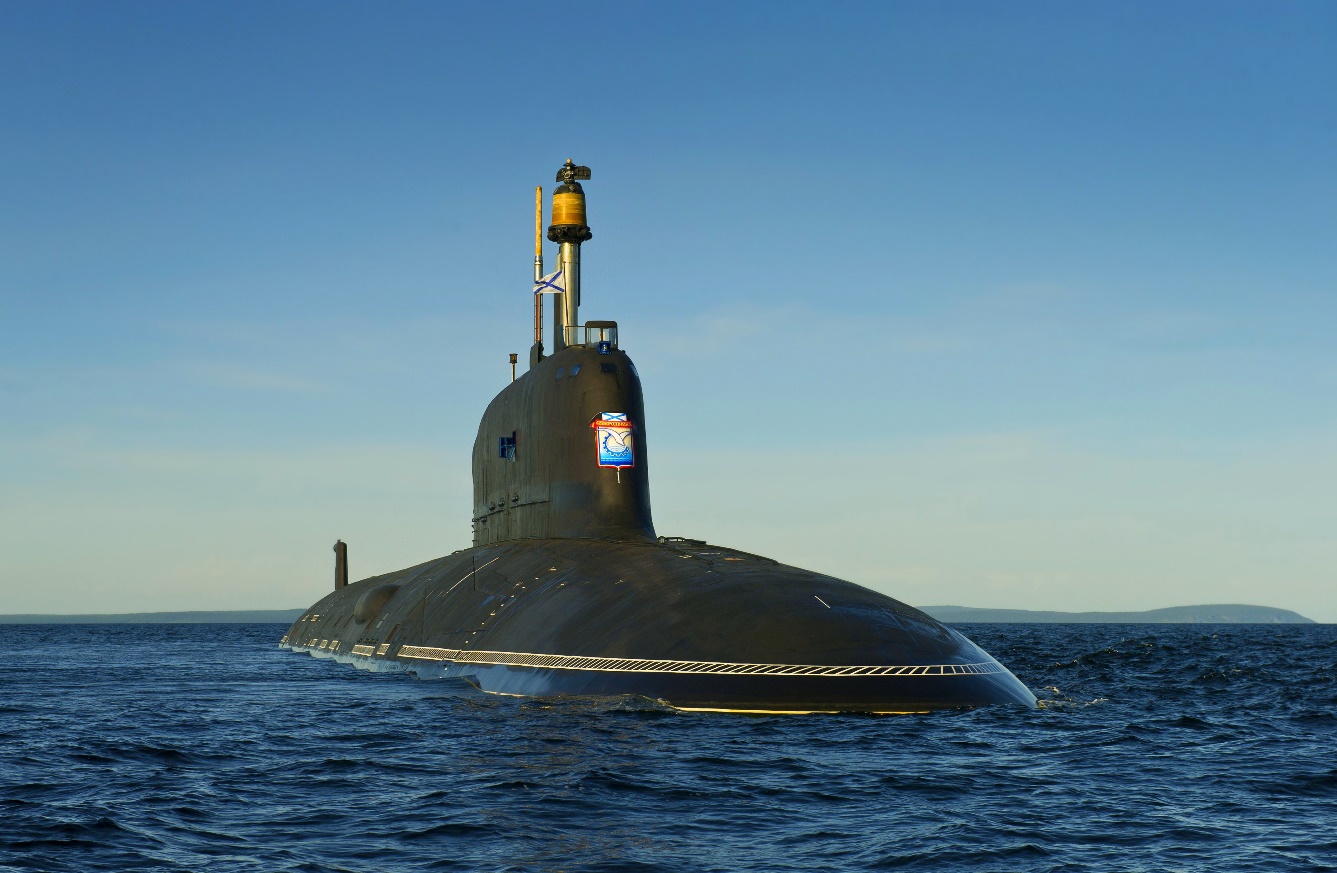 По городам и сёлам
20
С Е В Е Р О Д В И Н С К




Расположен на берегу Белого моря. 
Крупный судостроительный  центр.
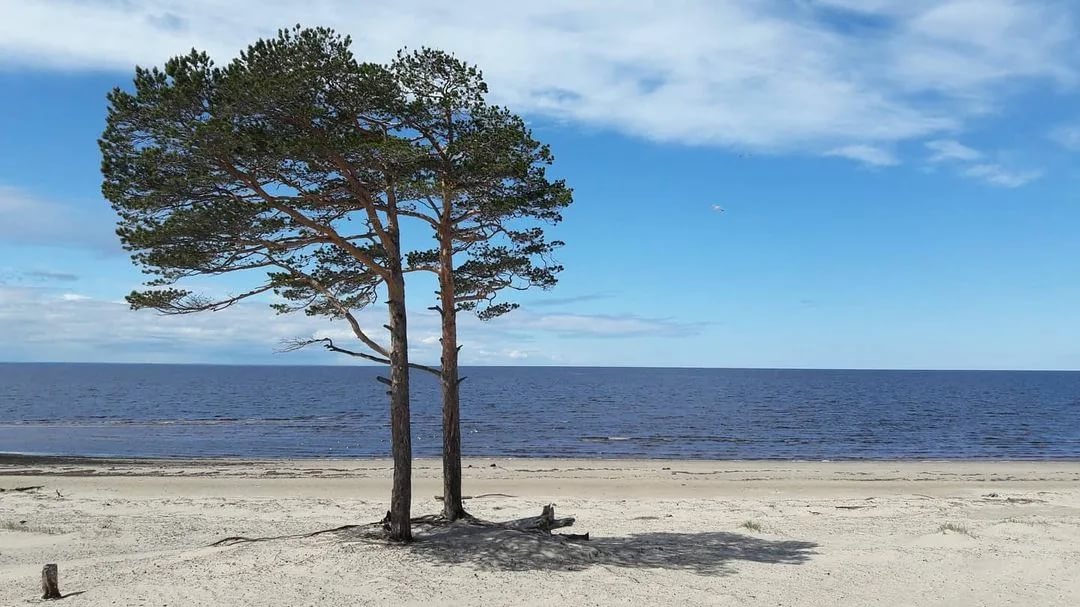 По городам и сёлам
30
ПО Л Ь К А Р Г О
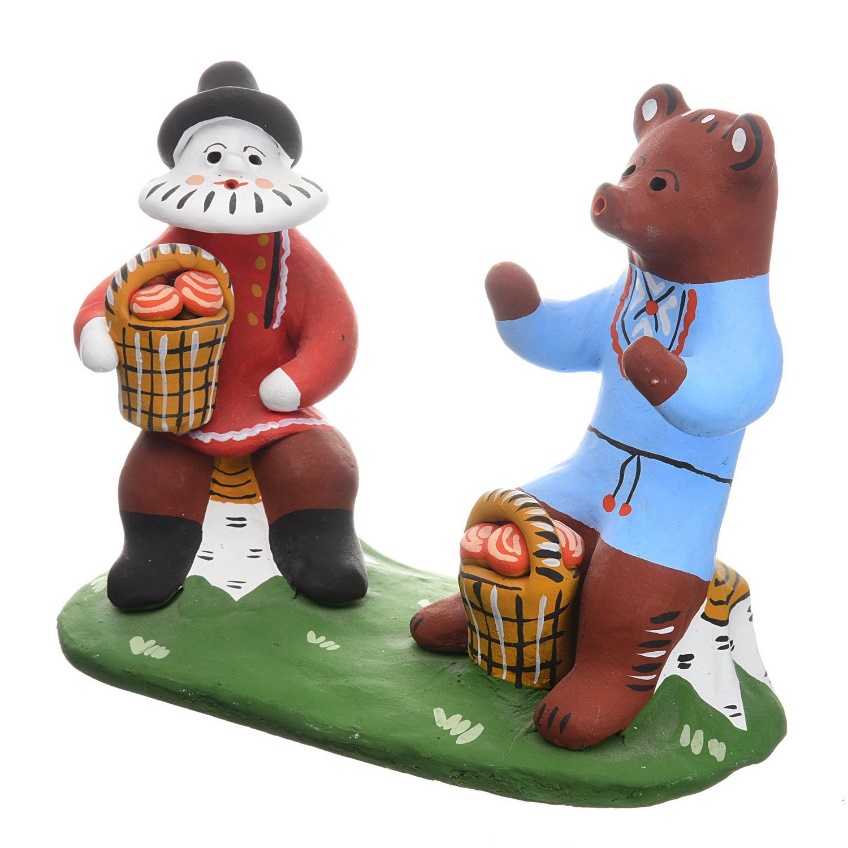 По городам и сёлам
30
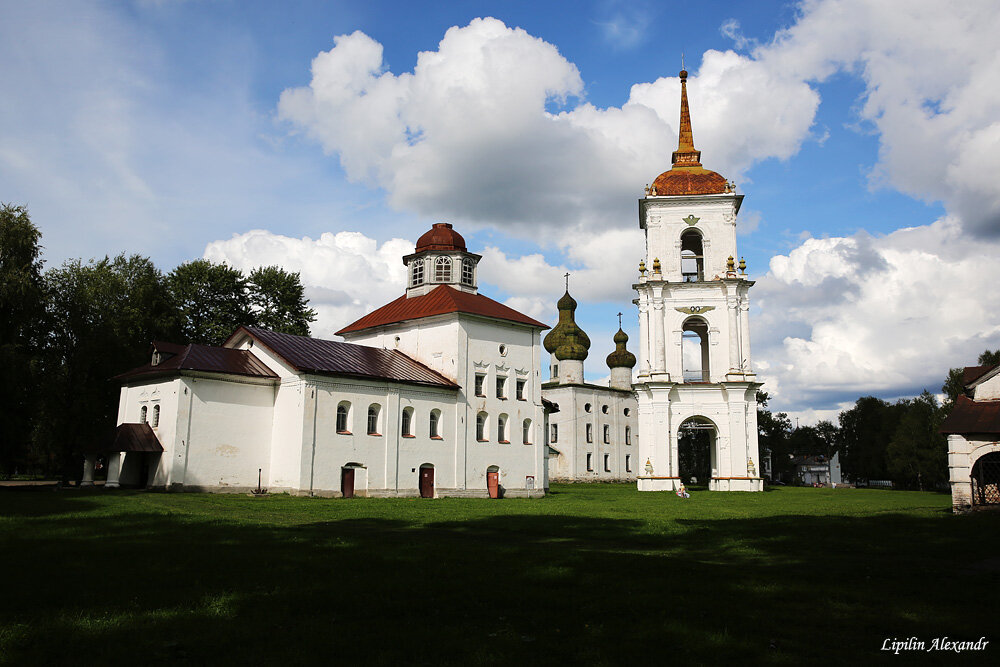 К А Р Г О П О Л Ь


Древний город. Основан в 1146 году. Славится своими церквями, колокольнями и глиняной игрушкой.
По городам и сёлам
40
Н Ы Й М И Р
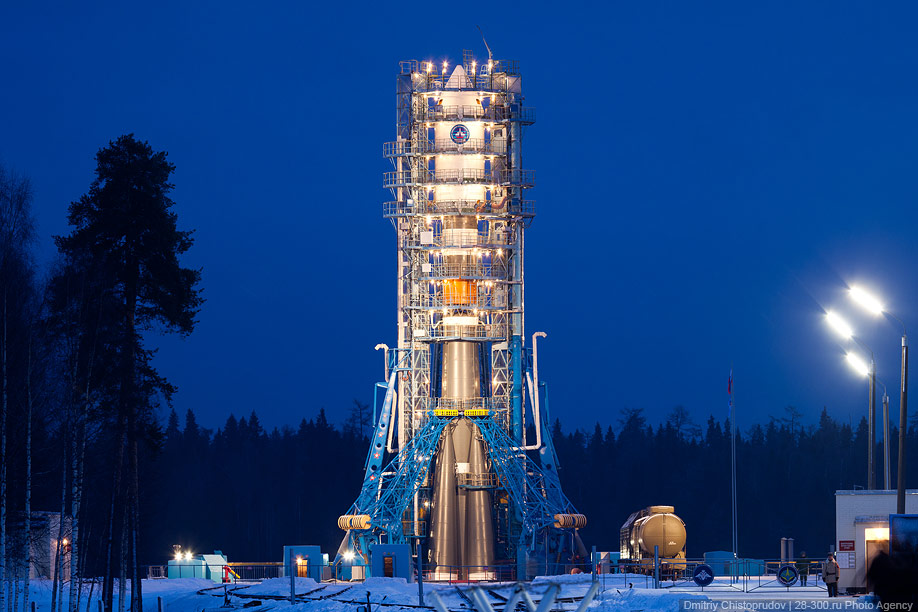 По городам и сёлам
40
М И Р Н Ы Й



В этом городе расположен космодром «Плесецк».
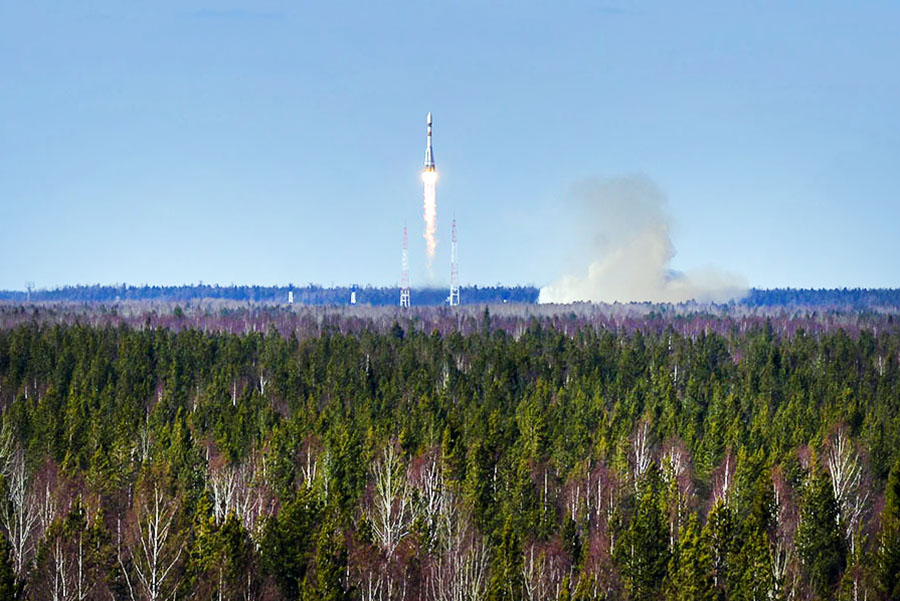 50
Морские обитатели
50
В честь какой рыбы архангелогородцы получили своё шутливое  прозвище?
Морские обитатели
50
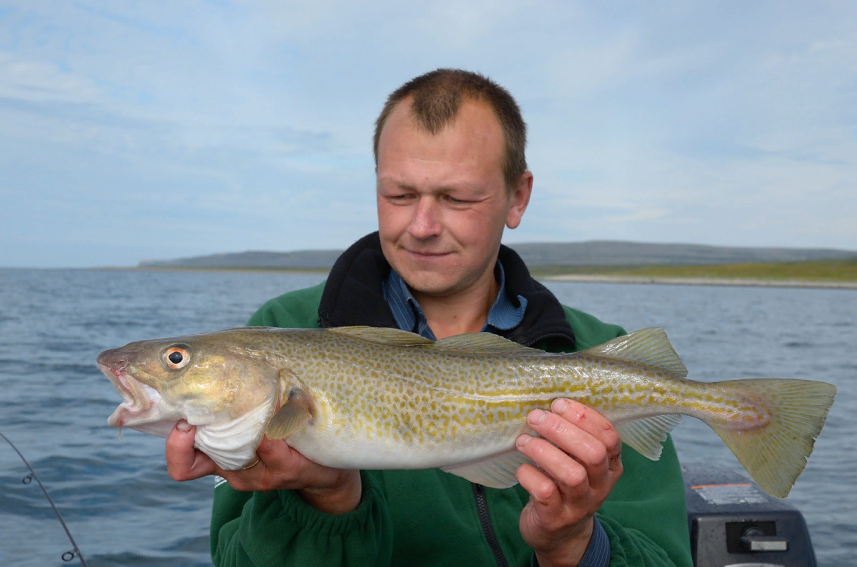 Т Р Е С К А 





Архангелогородцы сами себя охотно называют «трескоедами». Рыболовный промысел был главным промыслом на Севере с древности. В поморской среде считается, что треска, в отличие от сёмги и другой рыбы, никогда не приедается, и есть ее можно каждый день.
10
Фрукты - овощи
10
О каком фрукте написал свою сказку Степан Писахов?
Великие поморы
10
А П Е Л Ь С И Н
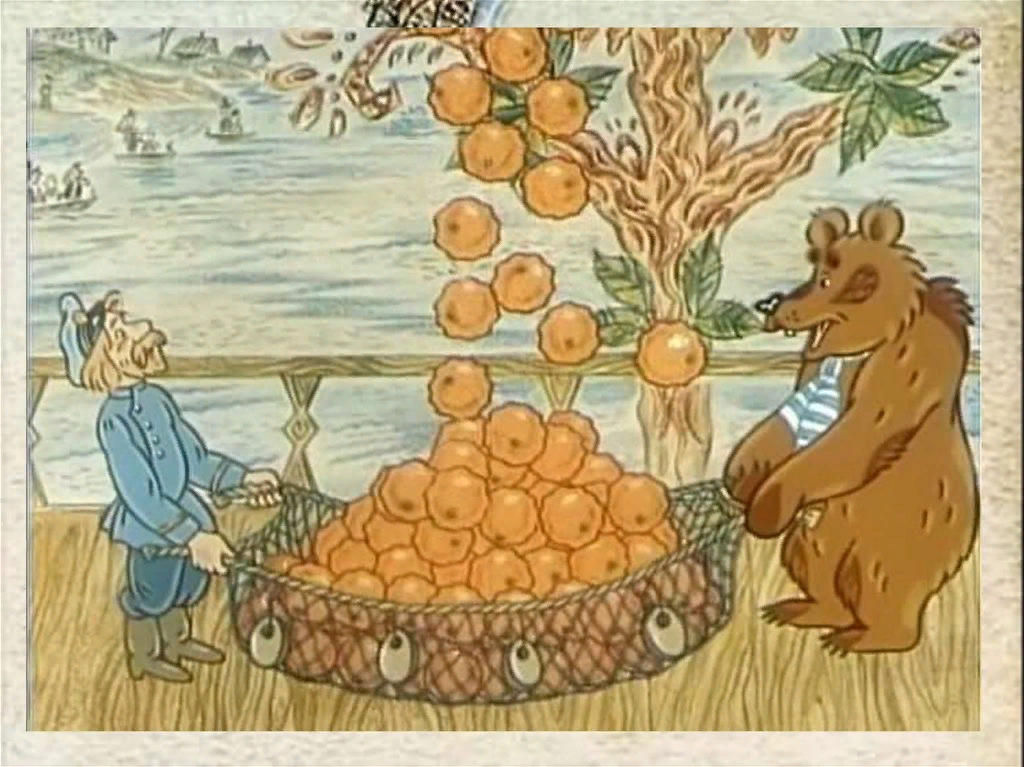 Великие поморы
20
Исследовательница Русского Севера,  автор книг «Сказ о Беломорье», «Словарь Поморских речений», её имя носит наша Гимназия. Кто это?
Из словаря Поморских речений. Попробуйте объяснить.
Верный человек –
По сердцу мне -
Поклон земной -
Великие поморы
20
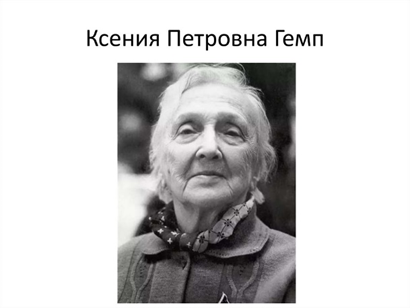 Ксения Петровна Гемп 



Верный человек – ОЧЕНЬ ХОРОШИЙ ЧЕЛОВЕК
По сердцу мне- НРАВИТСЯ, ЛЮБ
Поклон земной- БОЛЬШОЕ СПАСИБО
Великие поморы
30
Памятник этому писателю и художнику стоит на проспекте Чумбарова-Лучинского. Кто он?
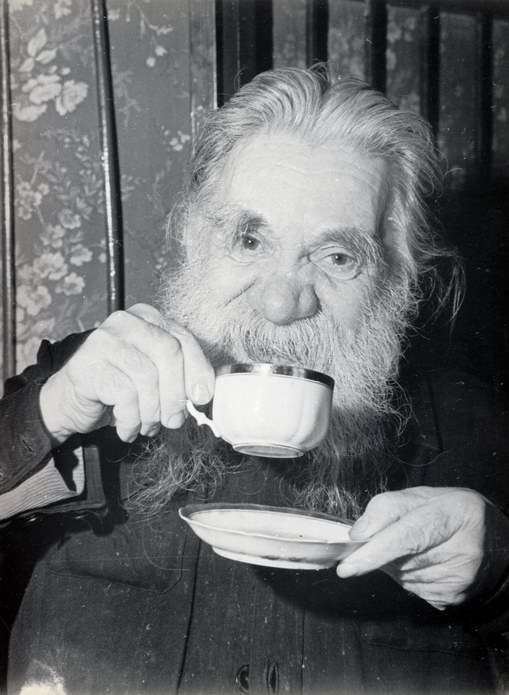 Великие поморы
30
С Т Е П А Н   П И С А Х О В


Таким он запомнился современникам: 
«Бородатый дед походил на сказочного волшебника и на моржа. Толстые, кручёные «черноморовы усы, маленькие добрые глазки. Низенький, весь заросший густым волосом человек, с густейшими рыжеватыми бровями. Глаза у него были зоркие и приглядчивые».
Великие поморы
40
М.В. Ломоносов – великий учёный, энциклопедист, физик, химик, ритор, историк, художник и минералог, говорил: 
 «Чтобы промысел был удачным, и помор не погиб в открытом море, нам, зуйкам, надо было выполнять правила». 
Назовите эти правила.
Строго соблюдай –
Изучай –
Уважай - 
Выручай -
Будь -
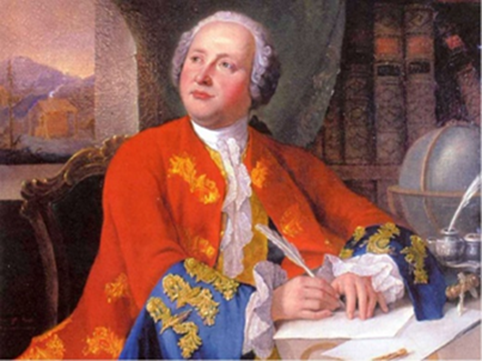 Великие поморы
40
Строго соблюдай – дисциплину на корабле
Изучай - мореходную науку
Уважай – мнение старших
Выручай – своих товарищей, помогай им в трудную минуту
Будь - примером во всех делах
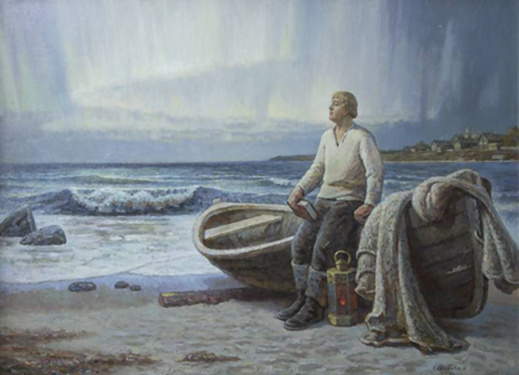 Великие поморы
50
"Волшебником русской речи", сказителем земли Архангельской называют Бориса Викторовича Шергина по праву.
Продолжите пословицы из сказок Б. Шергина:
Длинная нитка – ленивая …
Собирай по ягодке – наберёшь …
Наш пострел везде … 
Руки загребущие – глаза …
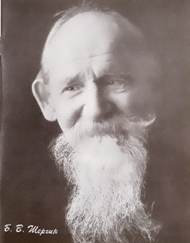 Великие поморы
50
Длинная нитка – ленивая швея.
Собирай по ягодке – наберёшь кузовок.
Наш пострел везде поспел.
Руки загребущие – глаза завидущие.
Чудеса северной природы
10
ОТГАДАЙТЕ ЗАГАДКУ:
	На реках он весной бывает:
	Под солнцем лёд темнеет, тает,
	Потом трещит, ломается
	И в льдинки превращается.
Чудеса северной природы
10
Л Е Д О Х О Д





Во время ледохода запрещено гулять по льдинам и кататься на них. Это очень опасно!
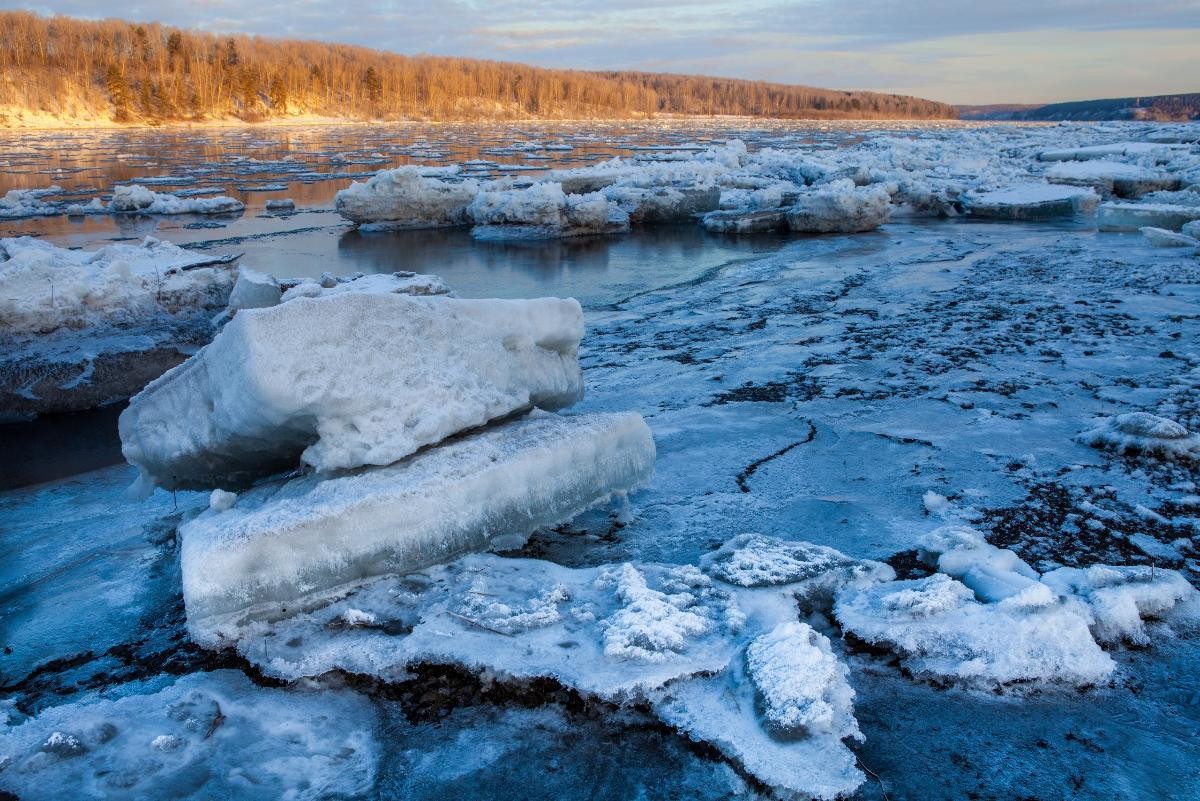 20
История города
20
Какой император трижды побывал в Архангельске и собственноручно заложил торговый морской корабль?
История города
20
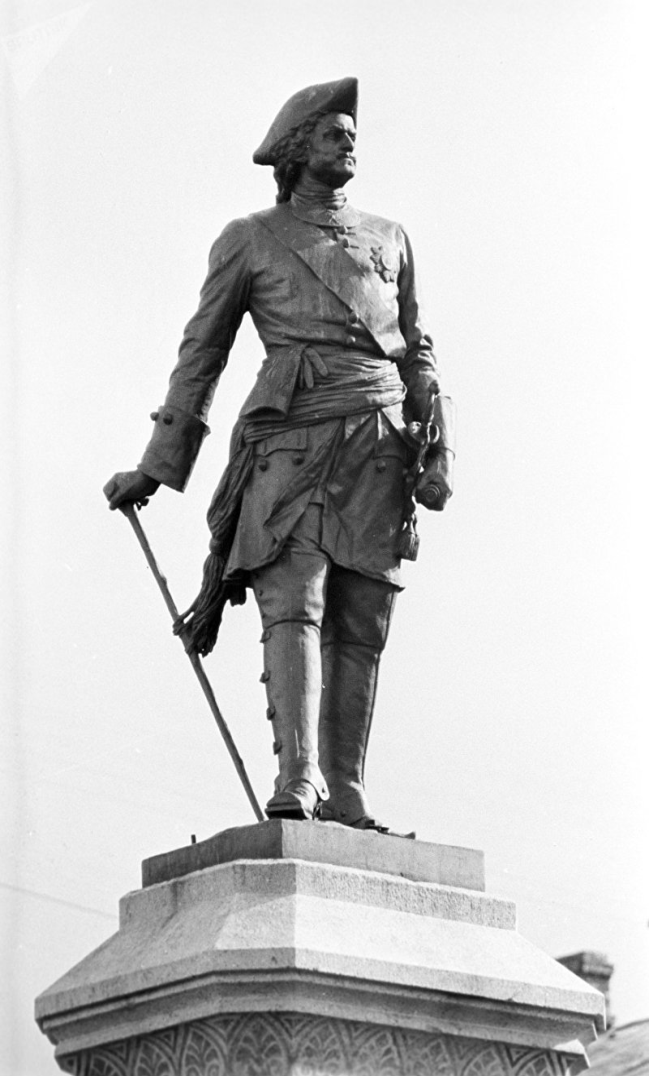 Пётр I
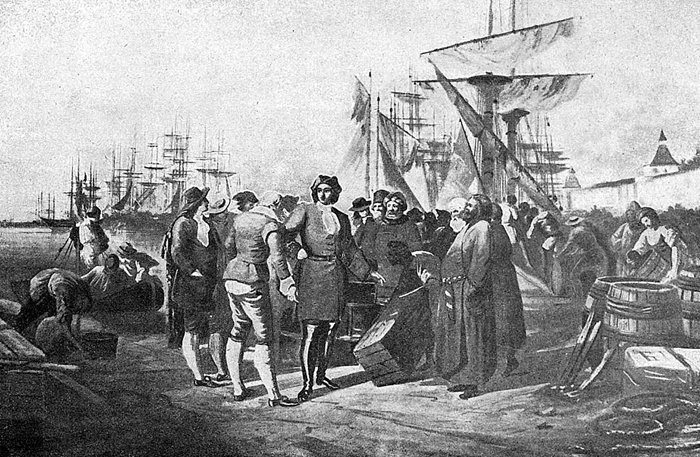 Чудеса северной природы
30
На юге она и темна, и черна,
На севере белой бывает она.
Чудеса северной природы
30
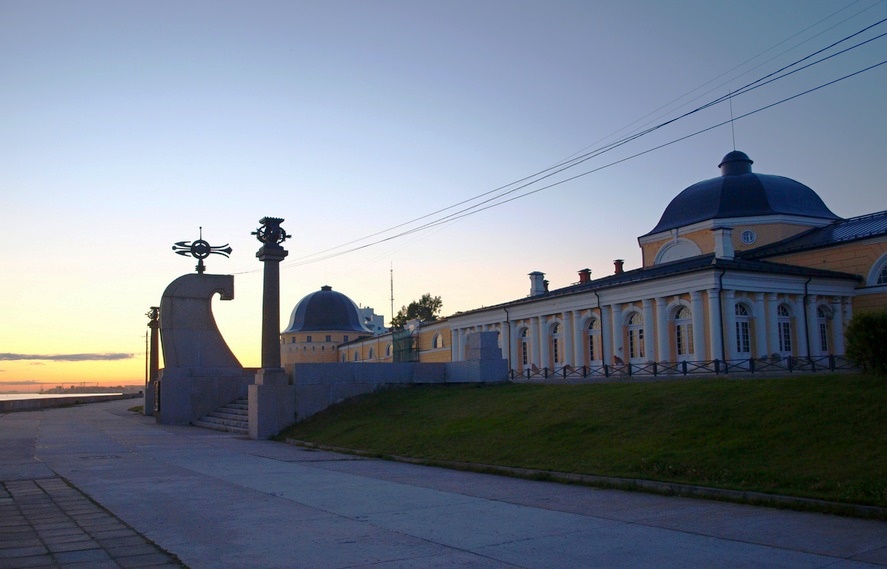 Б Е Л А Я     Н О Ч Ь




«Летом у нас круглые сутки светло, мы и не спим: день работаем, а ночь гуляем», — сказывал Степан Писахов. И тут же давал дельный совет: «Не веришь — приезжай проверь!»
Чудеса северной природы
40
ОТГАДАЙТЕ РЕБУС
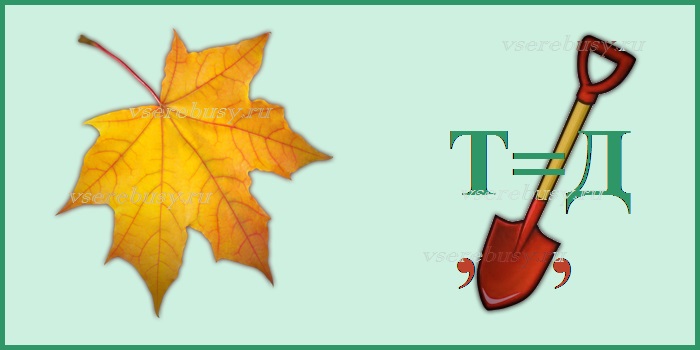 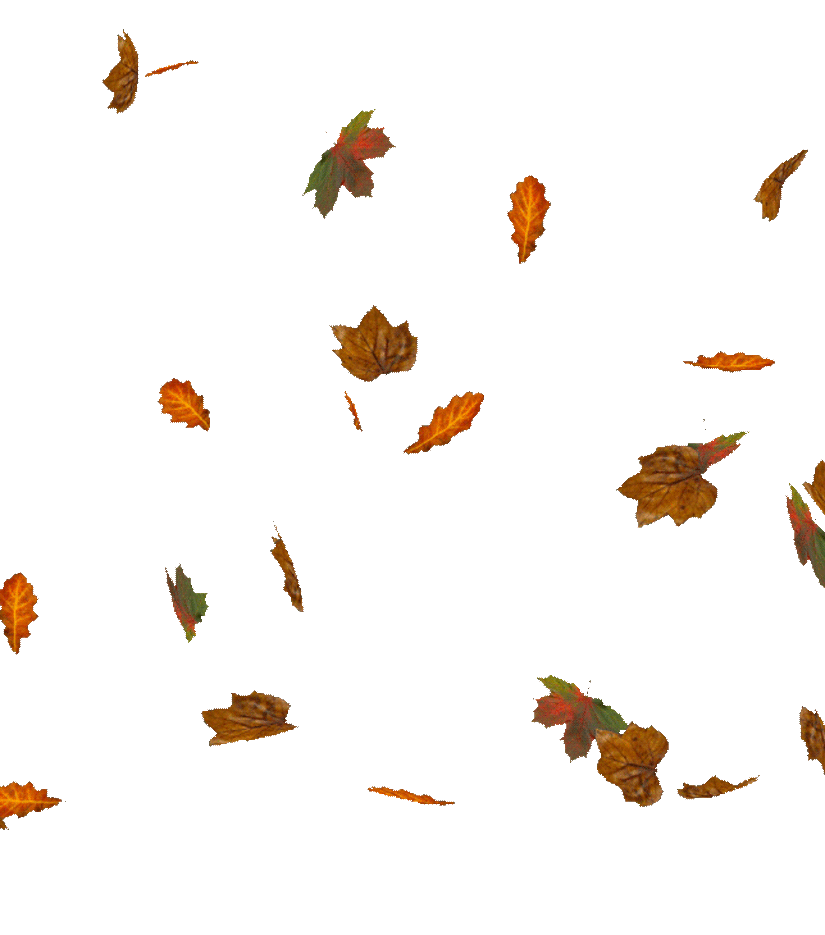 Чудеса северной природы
40
Л И С Т О П А Д
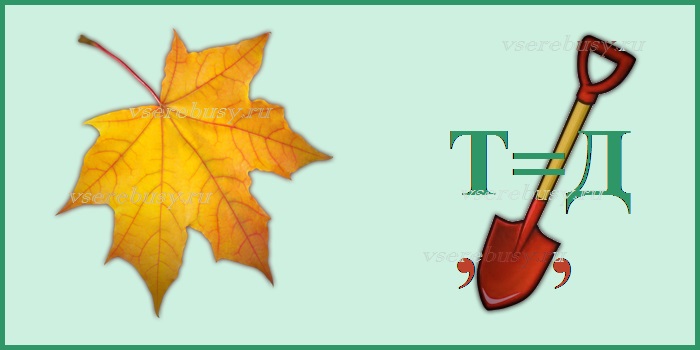 Д
ЛИСТ
+
ЛОПАТА
Чудеса северной природы
50
Как называется данное явление природы?
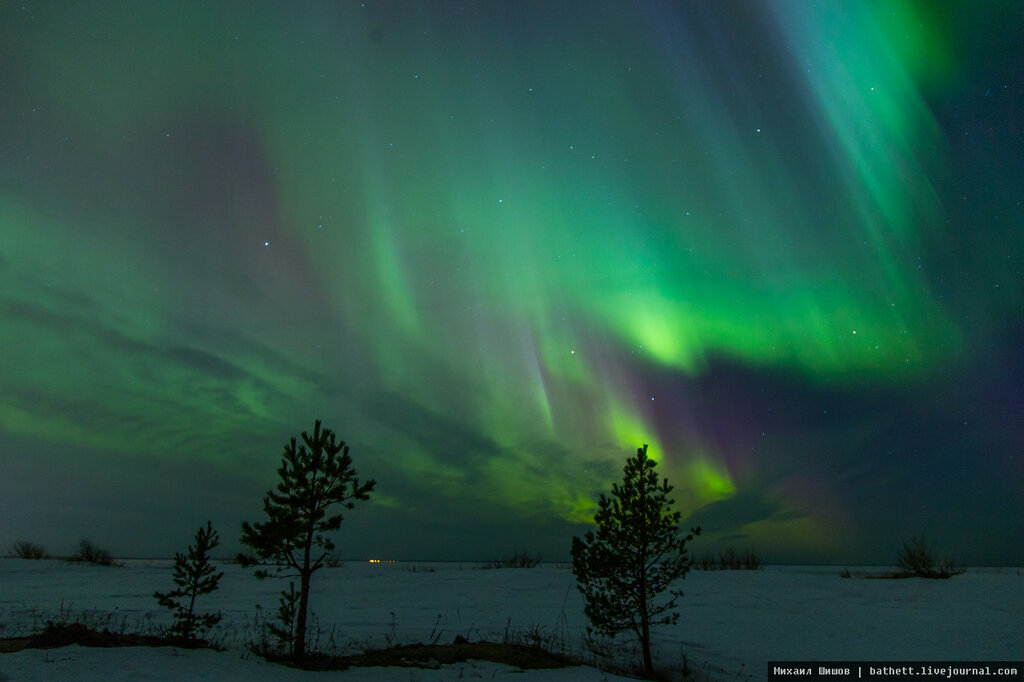 Чудеса северной природы
50
С Е  В Е Р Н О Е    С И Я Н И Е






 Северное сияние завораживает, потому что кажется, что оно совсем близко.  В действительности действие происходит приблизительно в 100 км над уровнем земли, а красные цвета появляются и вовсе на расстоянии 320 км.
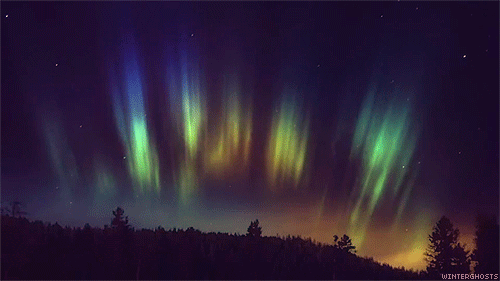 Использованные источники
Аудиоряды заимствованы с сайта  GetTune.net по запросу «Своя игра» 
Звезда     Фон     Кот в мешке      Идея игры 

Автор шаблона игры Салиш С.С., 2014 год
https://mamamozhetvse.ru/zagadki-pro-yagody-dlya-detej-30-luchshix.html
https://www.anypics.ru/download.php?file=201211/1440x900/anypics.ru-43862.jpg 
https://cdn140.picsart.com/299430516343201.jpg 
https://i.mycdn.me/i?r=AyH4iRPQ2q0otWIFepML2LxRaY-3wi65TZDgKIktpyt6kw 
https://nsportal.ru/sites/default/files/2014/11/23/tekstovyy_dokument_opendocument.odt 
https://na-dache.pro/uploads/posts/2021-07/1625259975_10-p-belie-gribi-v-korzine-foto-11.jpg 
https://umochki.ru/zagadki/zagadki-o-gribakh/zagadki-pro-gruzd 
https://agroflora.ru/wp-content/uploads/2014/09/gruzd-nastoyachiy-4.jpg 
https://sad24.ru/wp-content/uploads/2016/09/gruzdi-na-zimu-recepty-prigotovleniya-goryachim-sposobom-5.jpg  
https://vserebusy.ru/wp-content/uploads/2021/08/4-rebus-pro-osen-s-otvetом-listopad.jpg 
https://ljubimyj-detskij.ru/zagadki/717-detyam-zagadki-o-prirodnykh-yavleniyakh-l 
http://dvinatoday.ru/upload/iblock/7eb/zbGoNvnDKHs.jpg 
https://arhlib.ru/wp-content/uploads/2020/06/13-1.jpg 
https://img-fotki.yandex.ru/get/3502/125827701.108/0_12b5fd_d1c088bb_XXL.jpg 
https://i.gifer.com/13xN.mp4 
http://zagadki1.ru/zagadka/s-neba-zvyozdy-padayut-lyagut-na-polya.htm 
https://cs8.pikabu.ru/post_img/2016/06/20/3/og_og_1466392372260325756.jpg 
https://aodb.culture29.ru/news/index.php?ELEMENT_ID=5283
https://ljplus.ru/img/k/a/kalaus/Resize-of-Pisakhov.jpg
[Speaker Notes: Автор шаблона Салиш С.С., учитель начальных классов СШ №53 г. Актобе.]